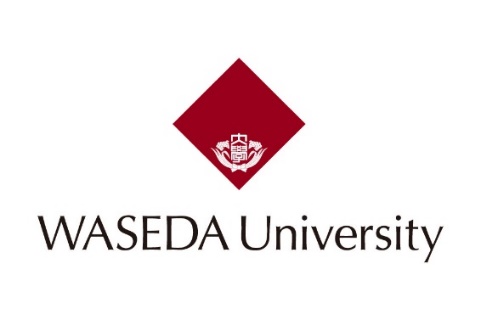 First demonstration of portable Compton camera to visualize 223-Ra concentration for radionuclide therapy
Kazuya Fujieda (Waseda University)

J. Kataoka, S. Mochizuki, L. Tagawa, S. Sato, R. Tanaka (Waseda University),
K. Matsunaga, T. Kamiya, T. Watabe, E. Shimosegawa, J. Hatazawa(Osaka University),
 S. Ohsuka (Hamamatsu Photonics K. K.)
Outline
1
Introduction
          - Radionuclide therapy
 Experimental Methods
          - Compton camera
 Compton Camera Images of 223-Ra
	- A small bottle
	- NEMA IEC body phantom
 Conclusion
Introduction
2
Radiation therapies
External radiation therapies
Radionuclide therapy (RNT)
Placing the radioactive implant in or near the tumor

Selectively damage cancer cells

Beta particles
     - more than a few mm range
Alpha particles
     - large linear energy transfer
     - shorter range (~10 mm)
Irradiating beams from the outside of the body

Damage to 
        not only cancer cells
        but also normal cells
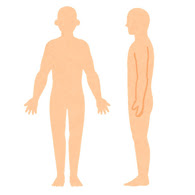 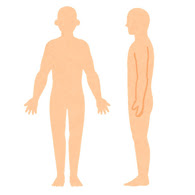 RNT with alpha-emitting nuclides can minimize damage to normal cells
Hard to determine whether the implant has been properly delivered
223-Ra
3
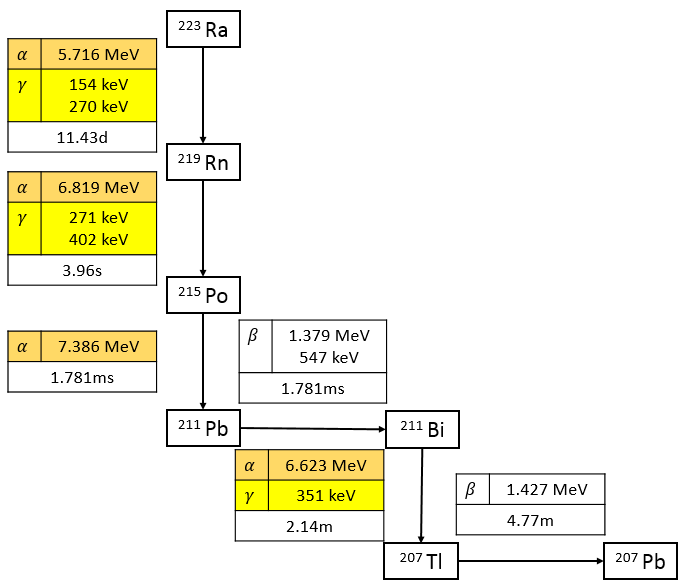 The characteristic of 223-Ra
The main energy of gamma rays emitted from 223-Ra
  - 154 keV, 271 keV, 270 keV,
     351 keV, 402 keV
An alpha-emitting nuclide
Used for treating bone metastasis cancer
Also emit gamma rays during its collapse process

Detect with a gamma-ray visualization module

Determine the position of 223-Ra
Determine the position of 223-Ra by gamma rays emitted
SPECT vs. A Compton camera
4
Gamma-ray visualization modules in RNT
A Compton camera
(A new method)
Single photon emission tomography (SPECT)
Identify the direction of arrival of gamma rays with Compton-scattering kinematics

Advantages to patients
    - Wider field of view
    - Less burdens
         in imaging
    - easiness of 3D imaging
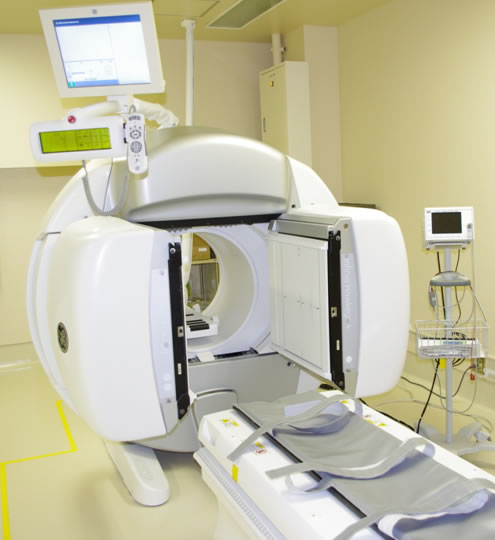 Identify the direction of arrival of gamma rays  by passive collimators

Burdens to patients
       - The relatively long
          exposure
       - Planar geometry
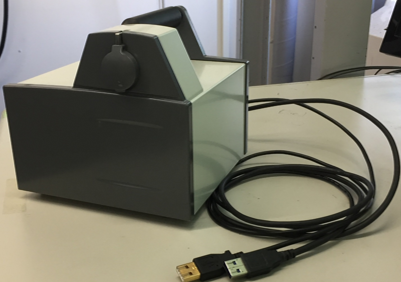 Reduce burdens to patients by using a Compton camera
A Compton camera
5
The principle of a Compton camera
A Compton camera visualizes the arrival direction of gamma rays
A Compton camera (DOI-CC)
6
DOI-CC
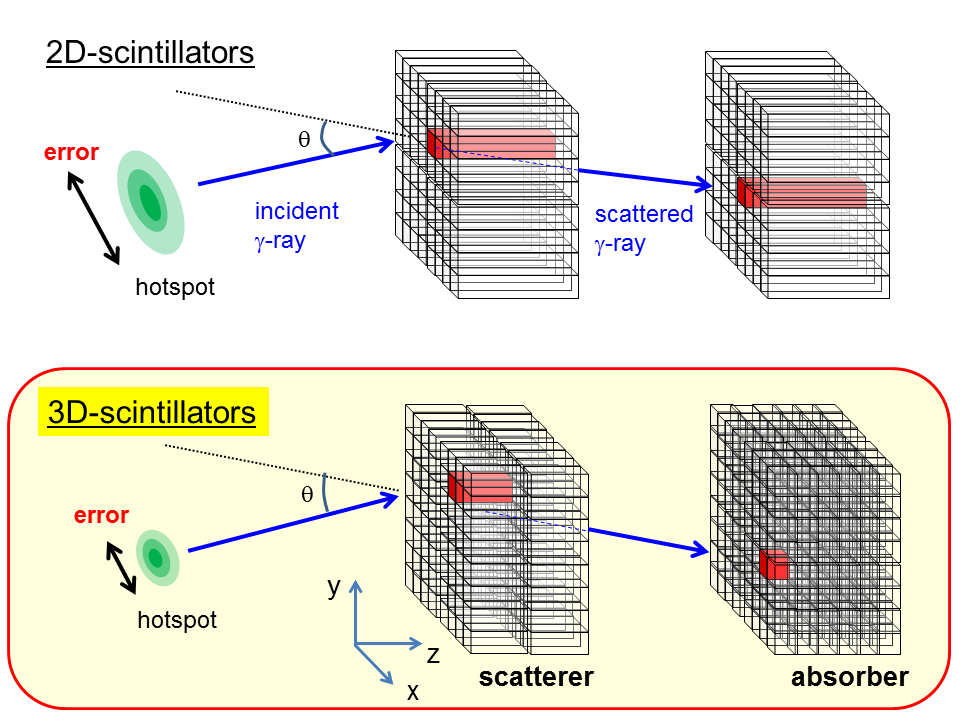 Kishimoto et al., IEEE Trans. Nucl. Sci, 59, (2013), 38-43.
Constitution of DOI-CC
  - Scintillator: Ce:GAGG arrays (Ce-doped Gd3Al2Ga3O12)
  - Photon detector: 8×8 MPPC  arrays
                                             (Multi-pixel photon counter)
  - Two couples of Ce:GAGG and MPPC @ scatterer
  - One Ce:GAGG sandwiched with two MPPC @ absorber
Configuration of DOI-CC
Imaging 223-Ra with a portable Compton camera (DOI-CC)
Imaging (a small bottle filled with 223-Ra)
7
Experimental setup
Energy spectrum (all events)
A small bottle filled with 223-Ra (0.56 MBq)
DOI-CC
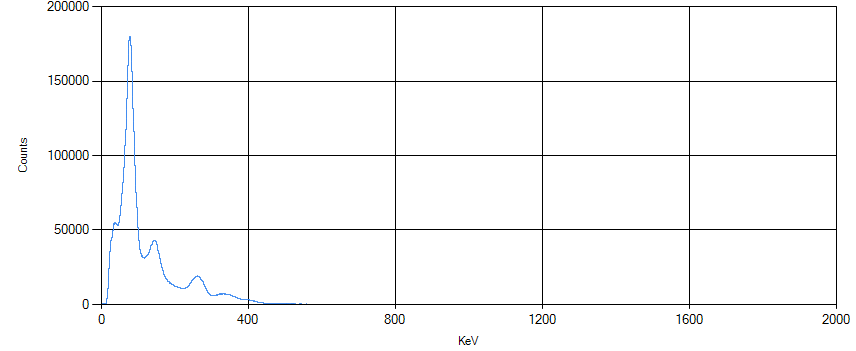 84 keV
154 keV
324-351 keV
269 & 271 keV
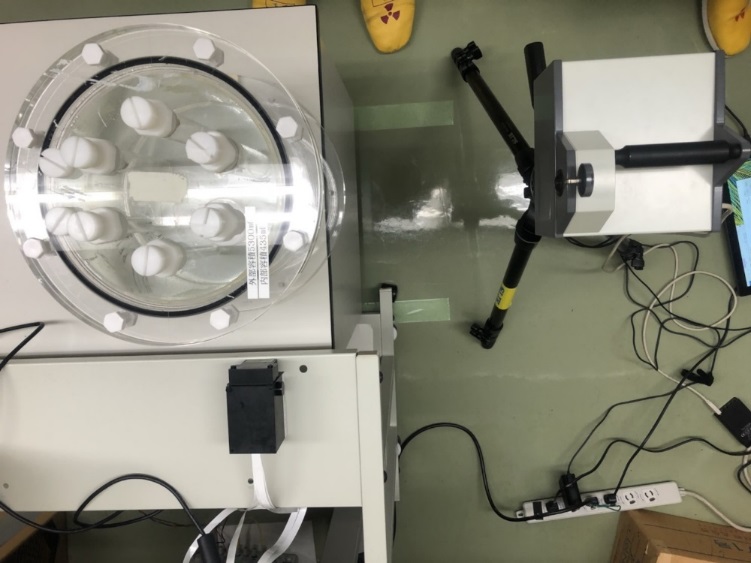 10cm
or
15cm
Set the bottle at 4 positions:
                                    10 cm 0 deg. / 10 cm 45 deg. /
                                    15 cm 0 deg. / 15 cm 45 deg. 
The time for each measurement: 20 min
Set two energy bands for image reconstruction:
260-310 keV (target 269 & 271 keV)
288-388 keV    (target 324-351 keV)
Confirm whether DOI-CC can reconstruct the true position of 223-Ra
Imaging (a small bottle filled with 223-Ra)
8
Reconstructed images
   - MLEM (maximum likelihood expectation maximization) reconstruction images
15 cm 0 deg.
10 cm 45 deg.
10 cm 0 deg.
15 cm 45 deg.
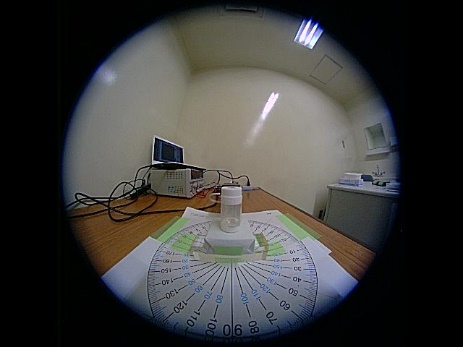 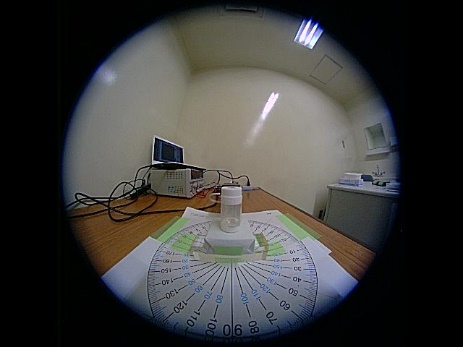 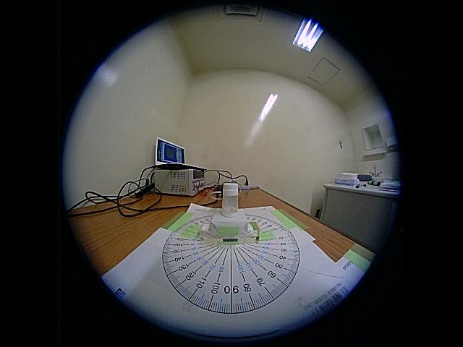 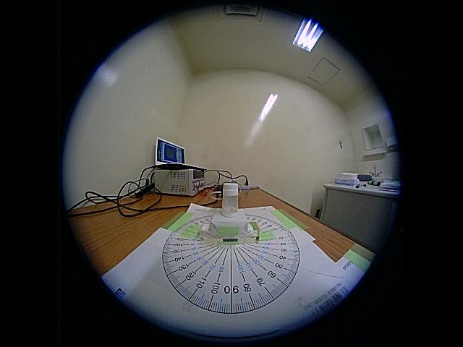 324-351
keV
269 & 271
keV
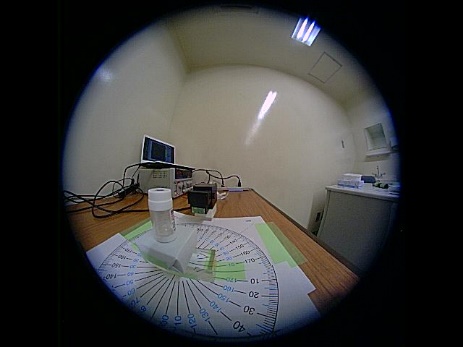 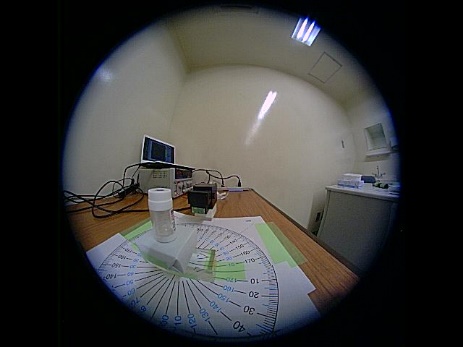 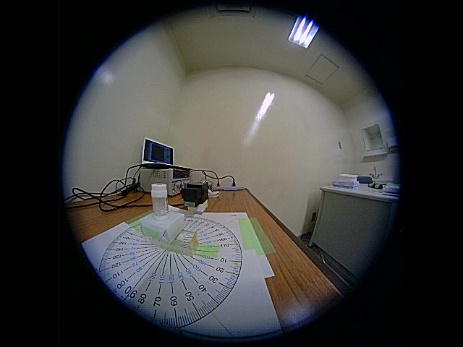 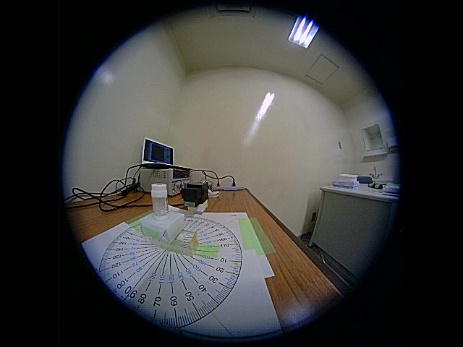 Reconstruct the true position of 223-Ra with DOI-CC successfully
Imaging (NEMA IEC body phantom)
9
Experiment setup
  - NEMA IEC body phantom (consisted of six spheres)
  - Three of them were filled with 223-Ra (9 kBq/ml)




  - Rotate DOI-CC around the phantom for 3D imaging
                                                                      (at 8 positions)
  - The time for each measurement: 30 min
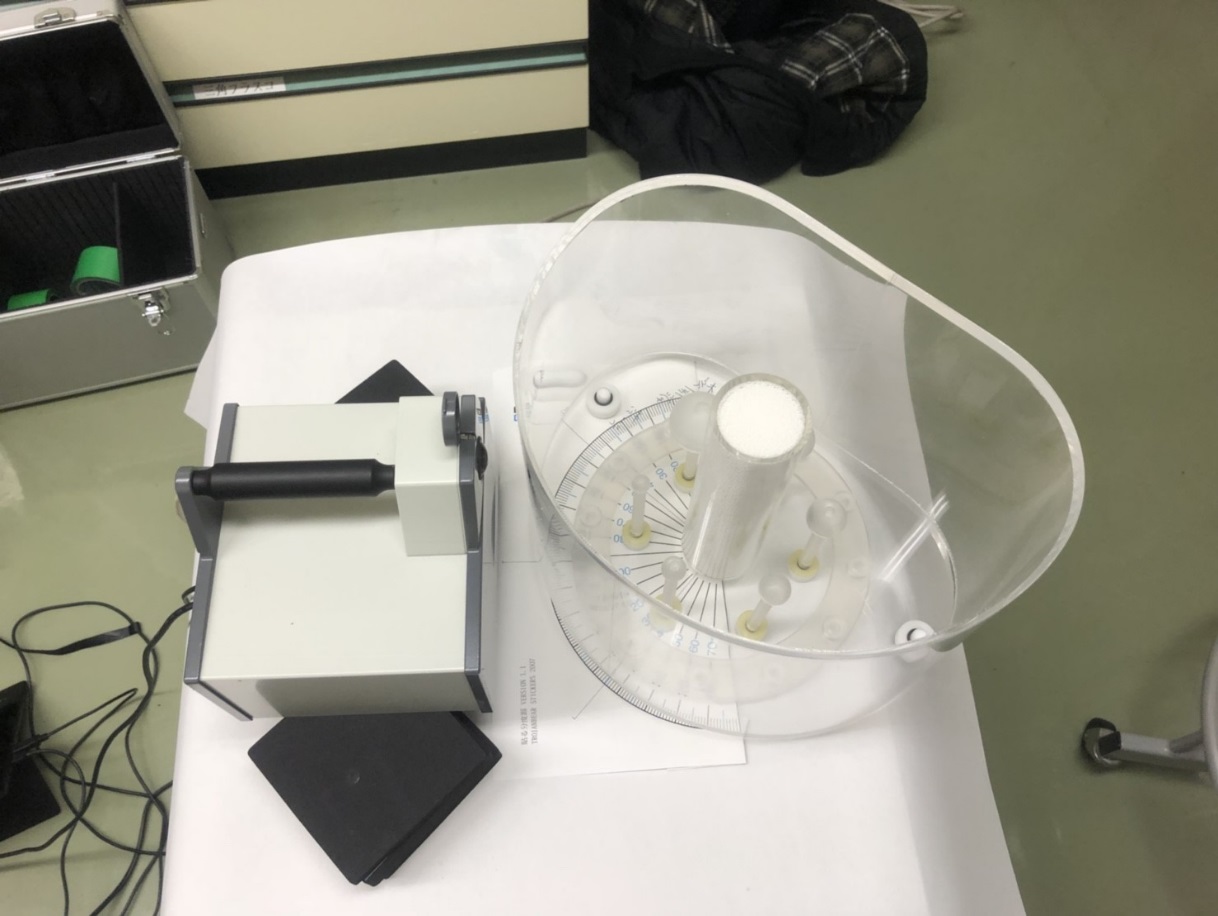 Reconstruct the 3D image of a complex phantom with DOI-CC
Imaging (NEMA IEC body phantom)
10
Energy spectrum (only coincidence events)




   - Set the four energy bands:
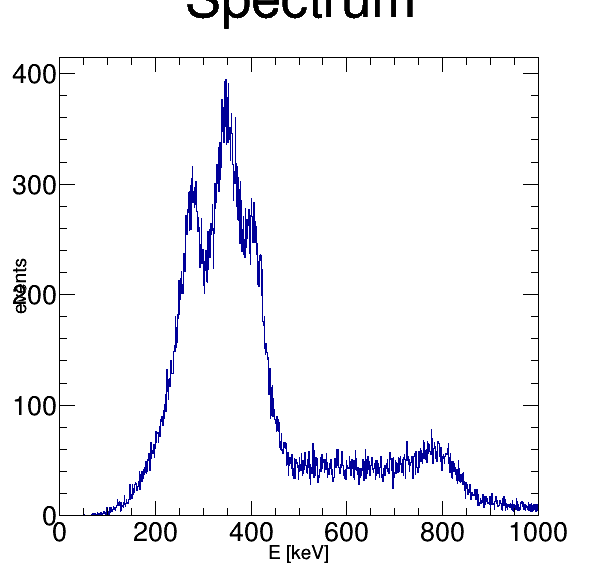 269 & 271 keV
324-351 keV
401 & 404 keV
832 keV
Reconstruct the 3D image at each energy bands
Imaging (NEMA IEC body phantom)
11
3D reconstructed images (324-351 keV, 12590 events)
Normalized to enhance low-intensity spheres
Simple back projection (SBP)
MLEM (20 iterations)
MLEM (20 iterations, normalized)
The spheres are reconstructed at the correct position
Imaging (NEMA IEC body phantom)
11
3D reconstructed images (324-351 keV, 12590 events)
Normalized to enhance low-intensity spheres
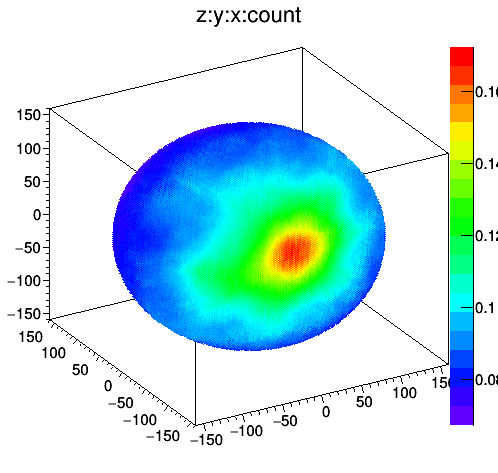 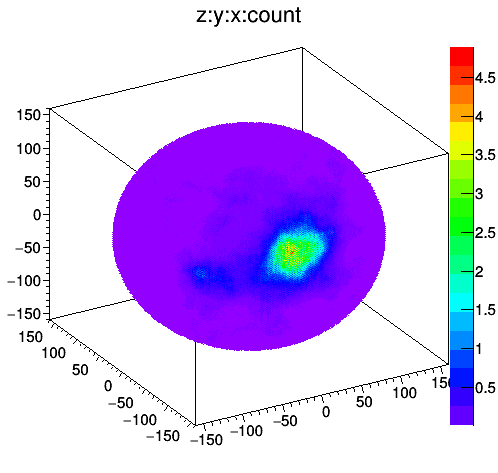 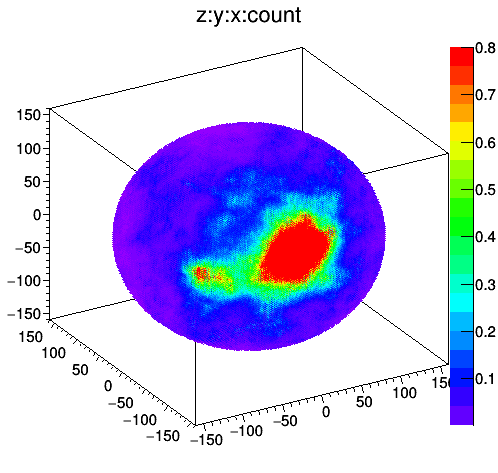 Z [mm]
Z [mm]
Z [mm]
Y [mm]
Y [mm]
Y [mm]
X [mm]
X [mm]
X [mm]
Simple back projection (SBP)
MLEM (20 iterations)
MLEM (20 iterations, normalized)
The spheres are reconstructed at the correct position
Imaging (NEMA IEC body phantom)
12
3D reconstructed images of the other energy bands (20 MLEM iterations)
401 & 404 keV
(5046 events)
269 & 271 keV
(12321 events)
832 keV
(525 events)
The best result is the image of 324-351 keV
Imaging (NEMA IEC body phantom)
12
3D reconstructed images of the other energy bands (20 MLEM iterations)
Less number of events than 324-351 keV
Including fake events
(chance coincidence, etc.)
Less number of events than 324-351 keV
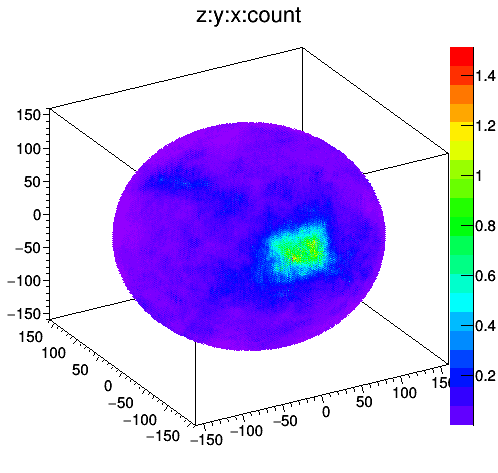 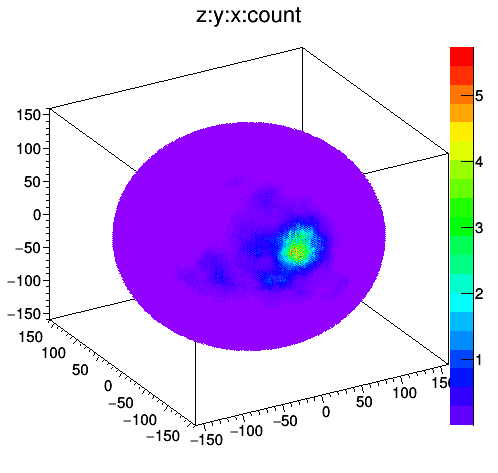 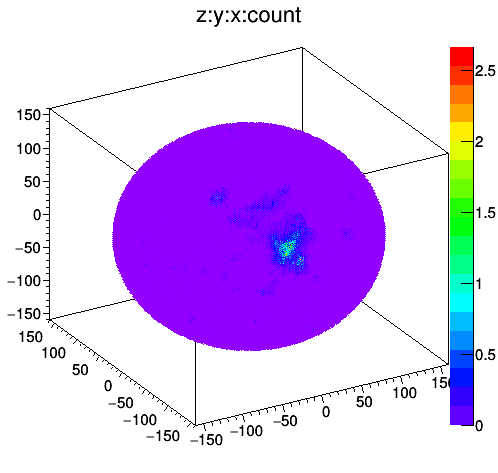 Z [mm]
Z [mm]
Z [mm]
Y [mm]
Y [mm]
Y [mm]
X [mm]
X [mm]
X [mm]
401 & 404 keV
(5046 events)
269 & 271 keV
(12321 events)
832 keV
(525 events)
The best result was the image of 324-351 keV
Analysis (NEMA IEC body phantom)
13
Analyze the SBP reconstructed image of 324-351 keV
  - Obtain an azimuth profile of a thin slice
        (every 15 mm in the radial direction of the phantom)
  - If there are three spheres in the slice,
                                       there are three peaks in the profile

  - Fit with three Gaussian functions and a constant offset
  - (The integral value of each Gaussian function)
                           = (The relative radioactivity of each sphere)
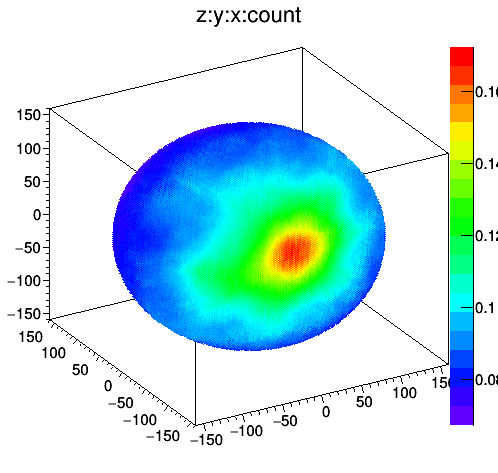 CC
Z [mm]
Z
X
Y
223
Ra
Y [mm]
X [mm]
Confirm the relative intensity of the spheres
Analysis (NEMA IEC body phantom)
14
The azimuth profiles of the 324-351 keV SBP image
Three peaks: Large (red),  
       Middle (green), Small (blue)
More than three peaks
Only one peak
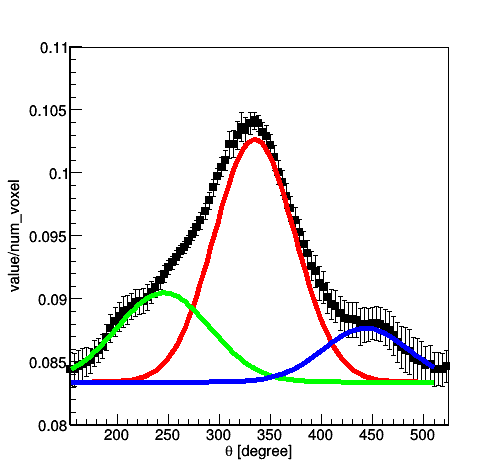 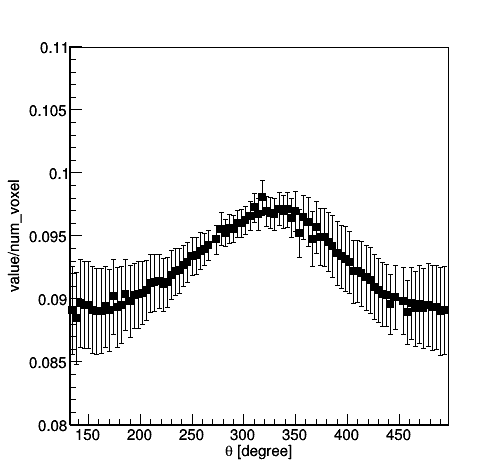 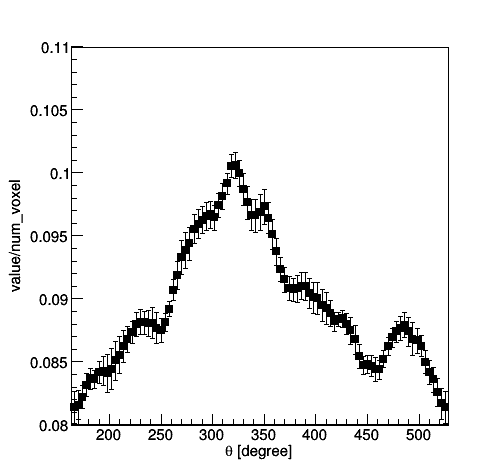 Fit with three Gaussian function and constant offset
Analysis (NEMA IEC body phantom)
15
The relative intensity of the spheres
  - Compare with the integral value of the spheres where the spheres exist
Almost consistent with the actual 223-Ra intensity of each sphere
Reconstruct the relative intensity of 223-Ra successfully
Conclusion
16
A small bottle filled with 223-Ra
  - Reconstruct the correct position of 223-Ra with DOI-CC successfully

 A complex phantom of 223-Ra
  - Obtain 3D reconstructed images
  - Reconstruct the correct positon and relative intensity successfully
The imaging of 223-Ra with DOI-CC was succeeded
Future Work
17
Image the body of a patient
The reconstructed image
The experimental setup
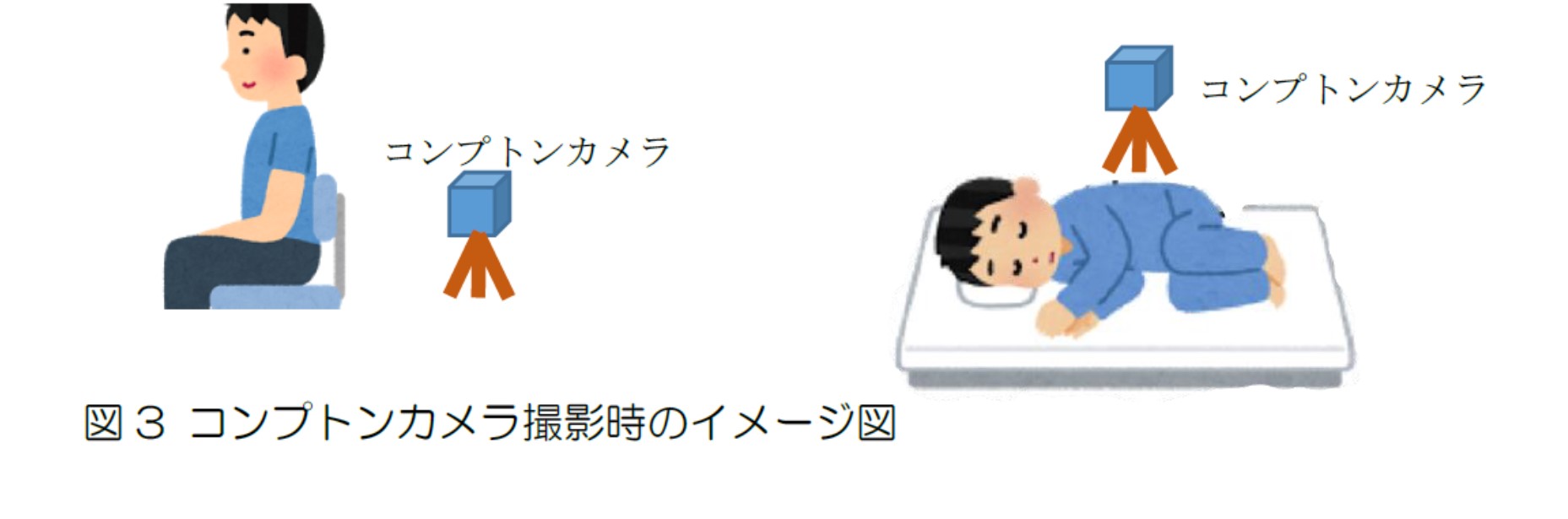 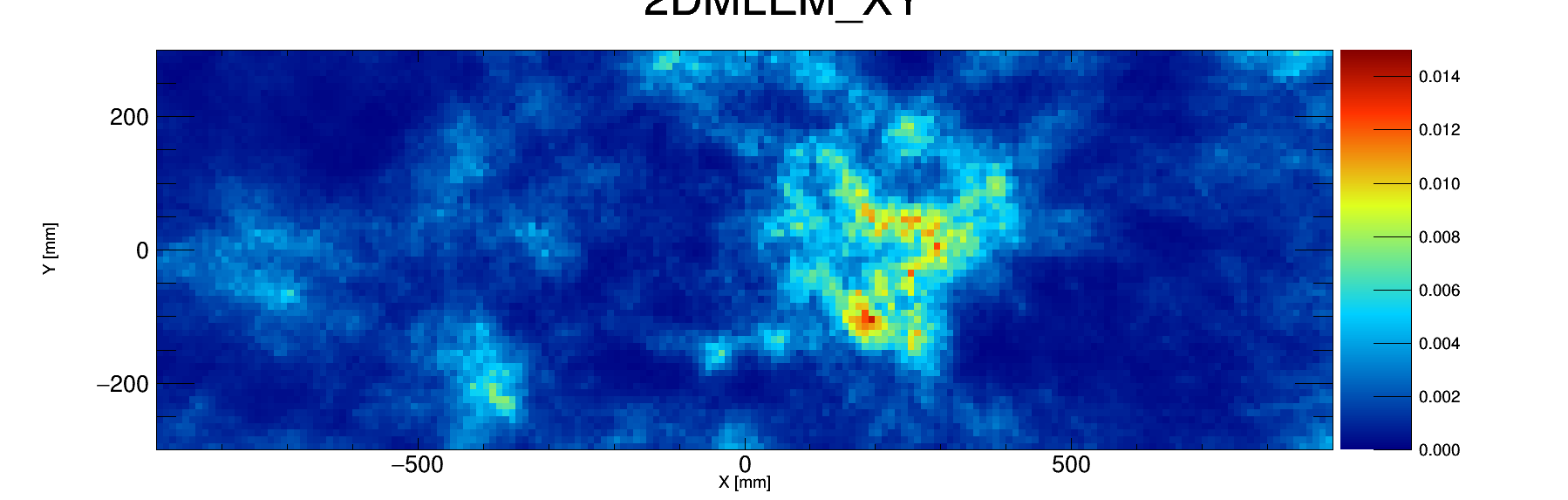 head
side
feet
side
[mm]
Preliminary
DOI-CC
[mm]
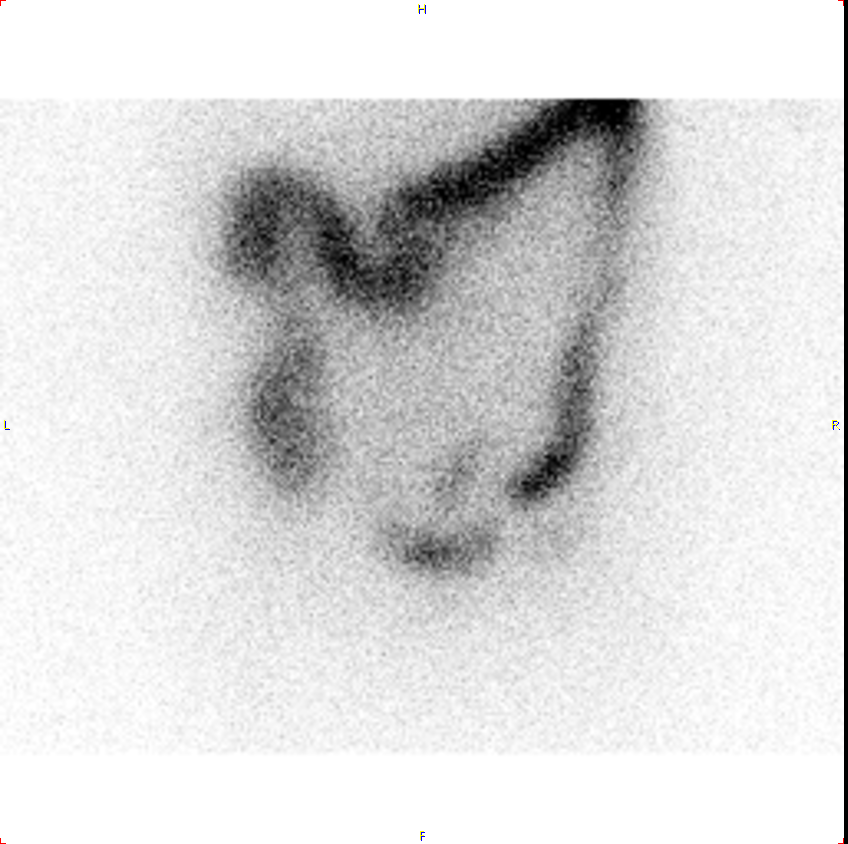 10-min measurement
with DOI-CC 
Compare with
       the image of SPECT
(30-min measurement)
The accumulation consistent with SPECT
Shorter time for measurement
Wider FOV
Optimize the detector configuration to improve the angular resolution
Appendix (Analyze NEMA IEC body phantom)
A1
The mean value of Gaussian functions
   (= the angle of the center of the spheres)
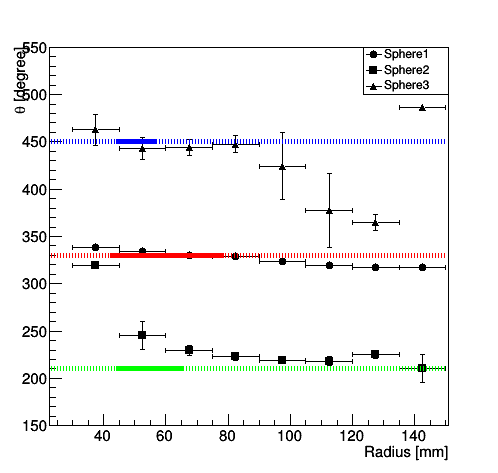 The area where three spheres exist is denoted by solid lines
Affected by the largest sphere
The mean value is similar to the true value